VMBO Pascal Zuid
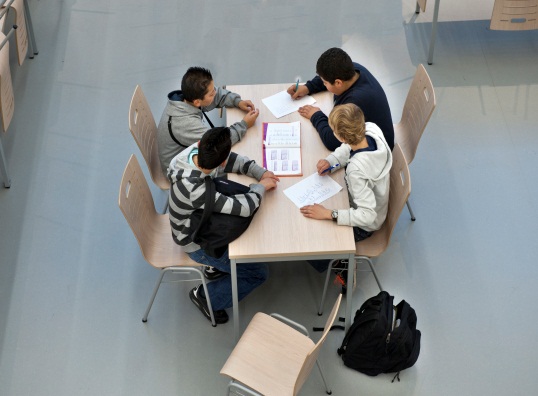 Welkom op de informatie avond vakkenpakketkeuze
Presentatie 
informatieavond 
leerjaar 2
7 maart 2023
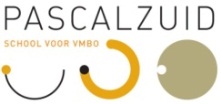 [Speaker Notes: In de notities staan tips voor jou als mentor wat je kunt vertellen]
Vanavond
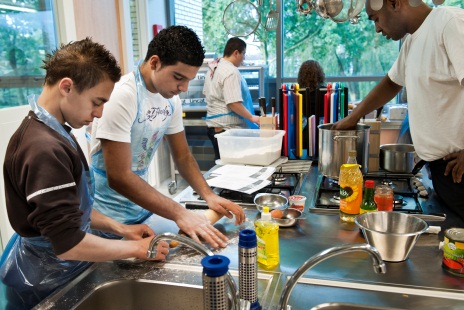 Inhoud:

Doorstroom naar leerjaar 3
Afdelingen in de bovenbouw
Welke keuze moet de leerling maken
LOB programma 
Na afloop vragen?
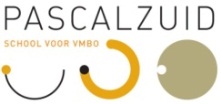 [Speaker Notes: Stel jezelf nog even voor
Belangrijke periode is aangebroken: maken van een keuze voor de bovenbouw aan e hand van het advies dat is gegeven]
Doorstroom naar leerjaar 3
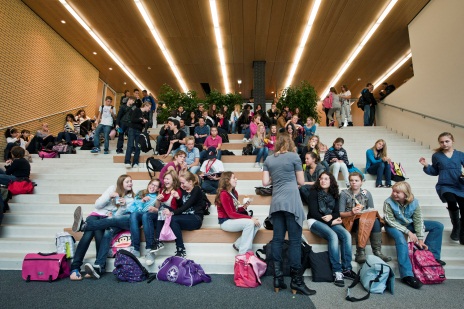 Theoretische Leerweg (TL)
Kader beroepsgerichte leerweg (KBL)
Basis beroepsgerichte leerweg (BBL)
Leerwerktraject (BBL)

Advies gegeven bij rapport 2
Definitief advies bij rapport 3
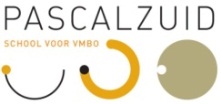 [Speaker Notes: Dit zijn de 3 niveaus in de bovenbouw van het vmbo. LWt is een onderdeel van BBL.
Leerlingen hebben bij rapport 2 een voorlopig advies gekregen
Bij rapport 3 volgt en definitieve advies. Allen bij uitzonderingen kan dat nog wijzigen.]
Keuzeproces
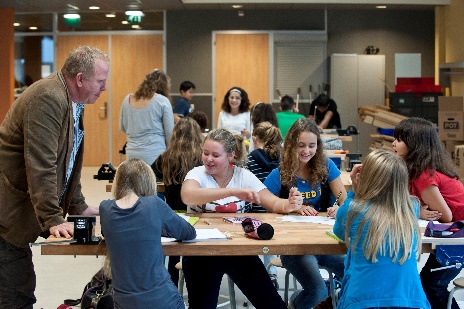 Alle leerlingen ontvangen informatie over welke keuzes er zijn.
Tijdens mentoruren speciaal LOB programma.
Voorlopige pakketkeuze invullen m.b.v. mentoren tijdens Themaweek (15-21 maart).Leerlingen krijgen via hun schoolmail een link.
https://vimeo.com/768046970/f94dc6f300
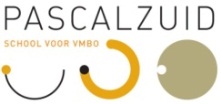 [Speaker Notes: Proces:
We hebben voor het opgeven van de pakketten en speciale omgeving: Keuzevak. Leerlingen krijgen allemaal een inlog via hun schoolmail. Zij gaan vervolgens, liefst samen met de ouder/verzorger een keuze opgeven. Mentoren controleren dit. Bij twijfel wordt contact opgenomen met thuis. NA controle krijgen ouder/verzorgers ook een inlog om de keuze van hun kind te bevestigen.\
Daarna wordt de keuze zichtbaar in Magister

Voorlichting aan de leelringen is gestart in het LOB/mentor programma]
Keuzeproces
Rapport 3: 
Leerlingen kiezen een definitief vakkenpakket
Mentoren bespreken keuze tijdens ouderavond.
Bevestiging door ouder/verzorger. Ouders krijgen een link via de mail.
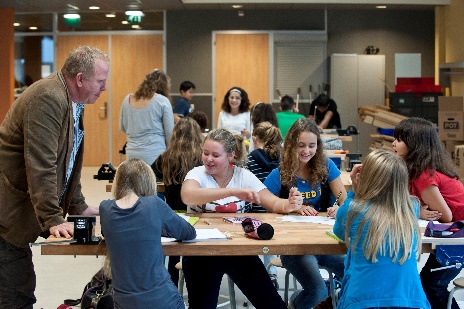 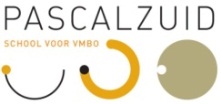 [Speaker Notes: Proces:
We hebben voor het opgeven van de pakketten en speciale omgeving: Keuzevak. Leerlingen krijgen allemaal een inlog via hun schoolmail. Zij gaan vervolgens, liefst samen met de ouder/verzorger een keuze opgeven. Mentoren controleren dit. Bij twijfel wordt contact opgenomen met thuis. NA controle krijgen ouder/verzorgers ook een inlog om de keuze van hun kind te bevestigen.\
Daarna wordt de keuze zichtbaar in Magister

Voorlichting aan de leelringen is gestart in het LOB/mentor programma]
Bovenbouw op Pascal Zuid
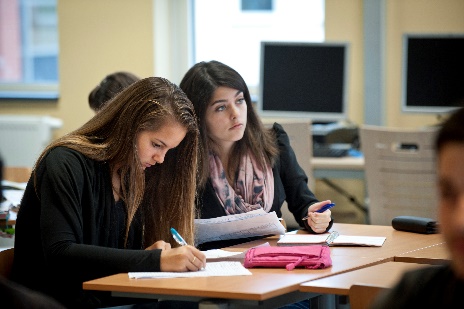 Theoretische Leerweg (TL):

Na behalen diploma doorstroom naar:
HAVO 4 (bij 7 vakken drempelloos)
MBO niveau 3 of 4
Via beide opleidingen doorgroei naar HBO mogelijk
Meer huiswerk, hoger tempo en zelfstandig leren
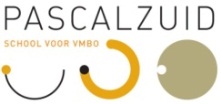 [Speaker Notes: TL/mavo:
Veel avo vakken
Bij 7 vakken drempelloze doorstroom naar havo4, bij 6 vakken moet gemiddeld een 6,8 zijn gehaald. Deelname aan een zomerschool kan verplicht worden.]
Wat valt er te kiezen?
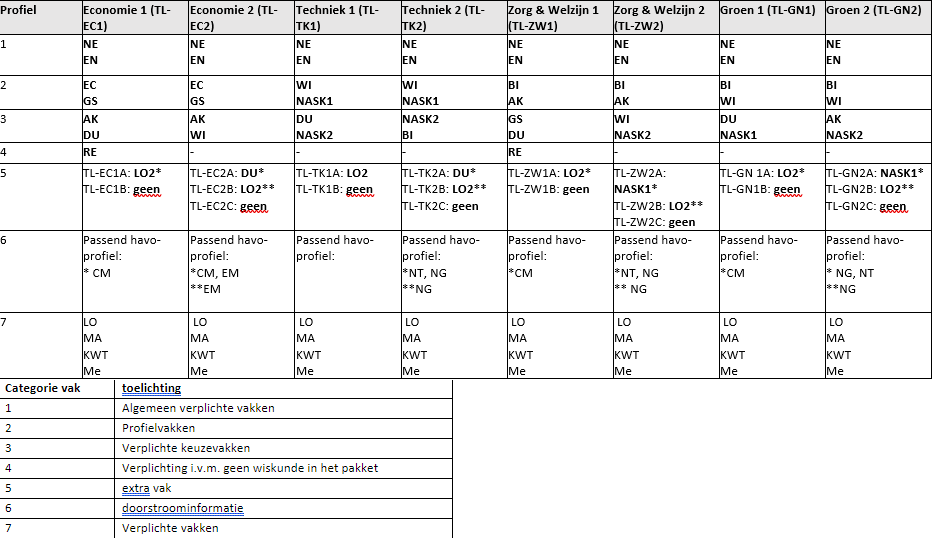 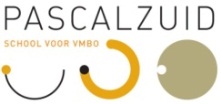 [Speaker Notes: TL:
Kiest eerst het profeil dat bij hem/haar past
Hierna volgen per profiel de vakken per dia
Let op 7e vak]
Bovenbouw op Pascal Zuid
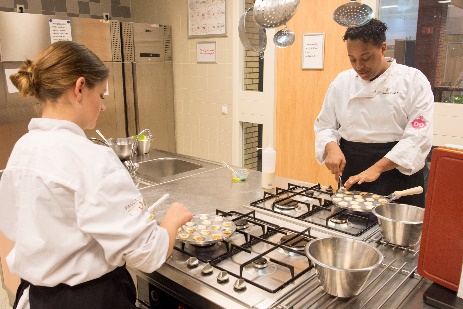 Kader beroepsgerichte Leerweg (KBL):

Na behalen diploma doorstroom naar:
MBO niveau 3 of 4
Naast theorie veel praktijk
Kennis maken met de beroepsmogelijkheden van het MBO
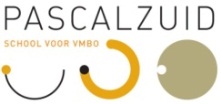 [Speaker Notes: KBL:
Ook naar niveau mbo4 mogelijk (en dus doorstroom naar HBO!).
Meer praktijkvakken
Stage (lintstage van 14 weken)]
Bovenbouw op Pascal Zuid
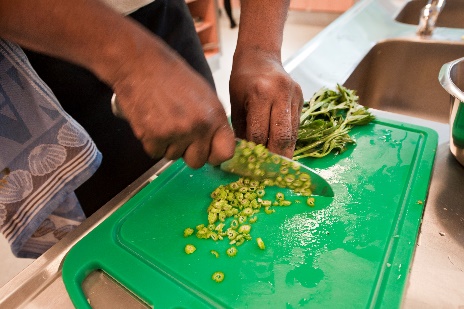 Basis beroepsgerichte Leerweg (BBL):

Na behalen diploma doorstroom naar:
MBO niveau 2
Veel praktijk 
Theorievakken gericht op het praktijkvak met veel oefenen en herhalen
Kennis maken met de beroepsmogelijkheden van het MBO
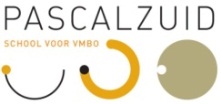 [Speaker Notes: BBL:
Naar niveau 2 MBO
V]
Allround (D&P) op Pascal Zuid
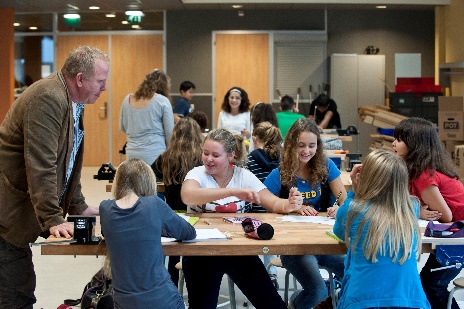 Praktijkvak bij KBL en BBL

8 lesuren per week
Profiel Dienstverlening & Producten
Praktijklokalen
Stageperiode, half jaar 1 dag per week
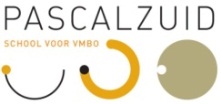 [Speaker Notes: Uitleg Allround]
Allround (D&P) op Pascal Zuid
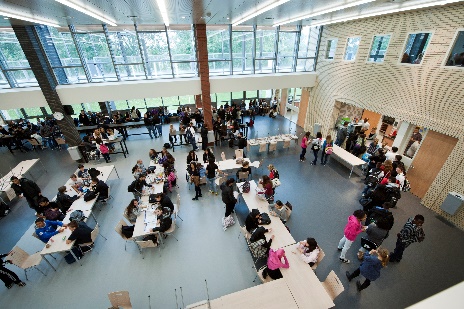 Dienstverlening & Producten:

Breed programma 
Uitstel van keuze
Leerjaar 3:Kennismaken met sectoren; 
Zorg&Welzijn, Economie, Techniek en Media
Leerjaar 4: eigen route d.m.v. keuzevakken
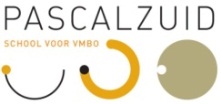 [Speaker Notes: Profielvak D&P: kennis maken met zorg en welzijn, economie, media en techniek. 
Kern is dat de leerling tijdens zijn schoolloopbaan leert waar hij goed in is en welk beroep hij later wil gaan beoefenen. Leerlingen leren vaardigheden aan die zij later nodig hebben in het vervolgonderwijs en op de latere werkplek.]
Wat valt er te kiezen?
Allround (KBL+BBL):










*Geen wiskunde dan volg je het vak rekenen
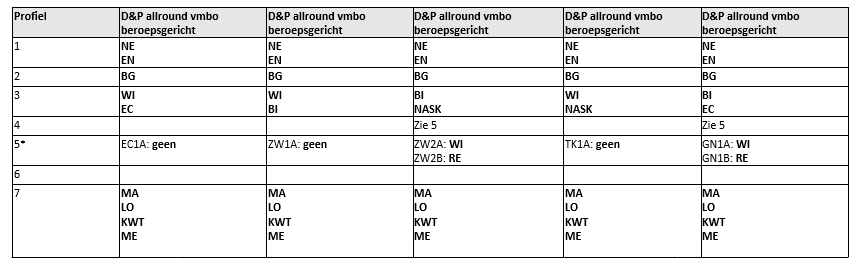 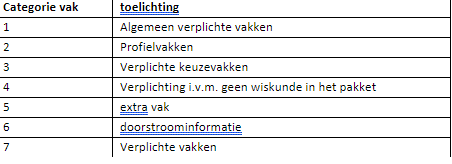 [Speaker Notes: Vakkenpakket keuze KBL en BBL:

Naast NE en EN kiezen uit WI, NASk1, bio of ec (2 vakken)
Daarnaast alle andere vakken zoals LO, MA, CKV, KWT, ME, 
rekenen bij geen wiskunde]
Bovenbouw op Pascal Zuid
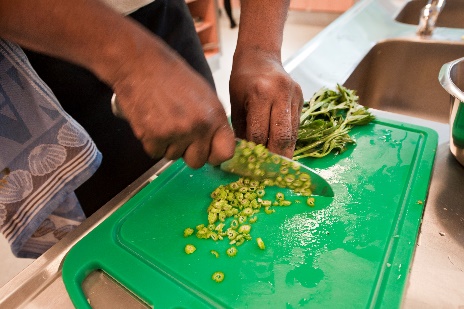 Leerwerktraject (LWT)
Na behalen diploma (BBL) doorstroom naar:
MBO niveau 2, meestal BBL opleiding
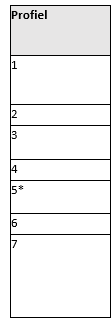 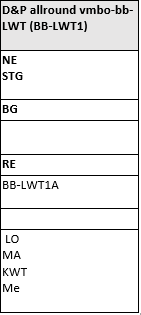 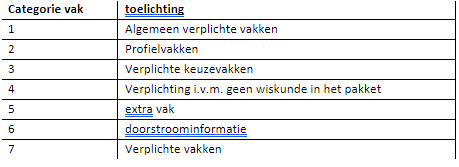 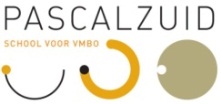 [Speaker Notes: LWT:
Ook BBL dilpoma
Meestal doorstroom naar BBL opleidingen (4 dagen werken, 1 dag school MBO)
2 dagen stage in leerjaar 3 en 4
Daarnaast lessen NE en rekenen en Allround]
LOB lessen
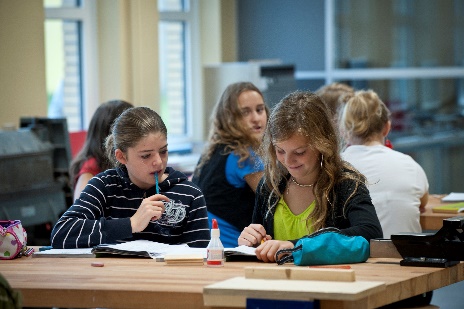 Loopbaan Oriëntatie Begeleiding:

Alle leerlingen krijgen uitleg tijdens de mentoruren
Tumult (boekmethode)
Beroepskeuze testen
Bliksemstages
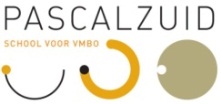 [Speaker Notes: Leg als mentor uit wat je doet in de LOB lessen (laat materiaal zien?)]
Samenvatting
Rapport 2 voorlopig advies.
Voorlopige pakketkeuze uiterlijk 24 maart via een link die de leerlingen krijgen op hun schoolmail.Mentoren begeleiden dit in de themaweek.
Rapport 3 advies over niveau TL, KBL of BBL
Definitieve pakketkeuze uiterlijk 9 mei, ouders krijgen een link toegestuurd. 
Alle keuzes leiden naar verschillende doorstroomrichtingen op MBO en Havo
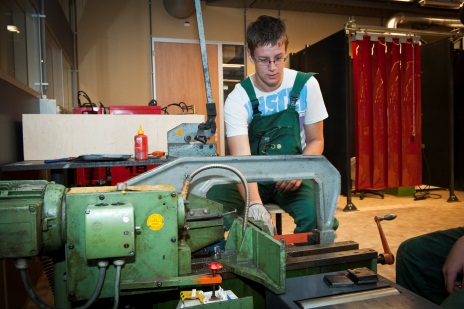 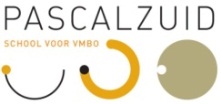 [Speaker Notes: Doorstroom naar MBO is weinig meer verplicht dus bij elke keuze is doorstroom breed mogelijk]
Vragen?
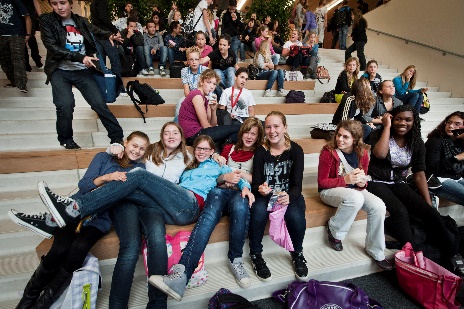 Bij de mentoren
Vanavond in de aula bij teamleider

Loopbaancoördinator Mevrouw Sorber
 i.sorber@pascalzuid.nl
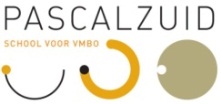 [Speaker Notes: Stuur vragen die jij niet kunt beantwoorden naar de aula. Daar zijn de teamleiders]